JOURNEE DE FORMATION DISCIPLINAIRE
Février 2016
Pourquoi une réforme?
Les grands changements
Une organisation de l’enseignement en cycles
Des programmes soclés, de cycle
3 temps pédagogiques
Un changement de l’évaluation
Une organisation horaire qui en découle
Des parcours intégrés à la progression de l’élève
Parcours Avenir, parcours citoyen, PEAC
Parcours santé
Une cohérence avec le lycée
AP
Enseignement d’exploration, TPE
Des approches spiralaires
Au baccalauréat: des évaluations des compétences avec des curseurs
Une organisation de l’enseignement en cycles
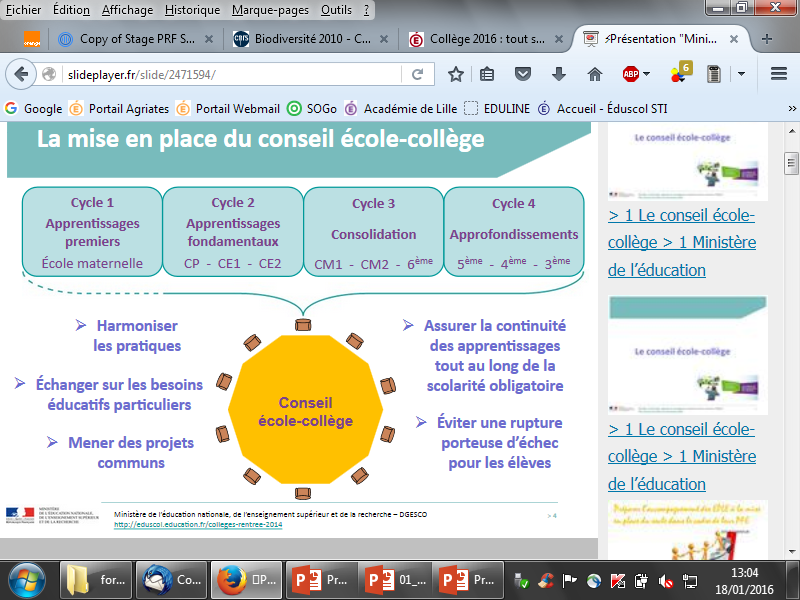 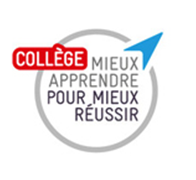 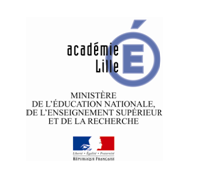 L’accompagnement personnalisédans la réforme du collège
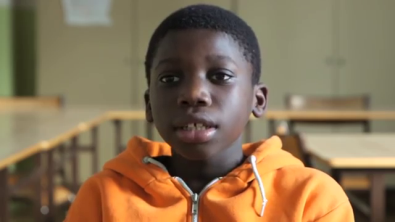 Pourquoi un accompagnement?
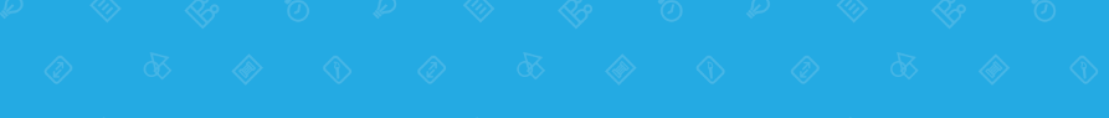 accompagnement personnalisé
[Speaker Notes: À partir d’ici, on entre dans l’AP et ses enjeux: les termes en rouge font l’objet d’une explicitation à travers les diapos suivantes
Possibilité de diffuser très brièvement la vidéo du jeune disant comment il fait pour apprendre comme introduction à la problématique d’accompagner le processus d’apprentissage, de méthodes.]
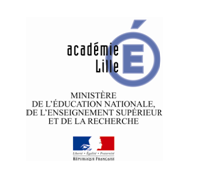 le contexte plus large d’accompagnement pédagogique des élèves
Décret du 18 novembre 2014:

« quels que soient leurs besoins, tous les élèves sont accompagnés pédagogiquement tout au long de leur 
parcours scolaire. »

Inclusion, redoublement, PPRE, AP
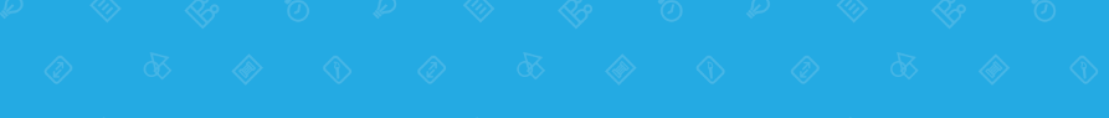 accompagnement personnalisé
[Speaker Notes: …L’AP dans le contexte plus large de l’accompagnement pédagogique des élèves ( plus exactement dans le décret « suivi et acc péda des élèves »)
( Le texte cadre différentes formes d’accompagnement, le redoublement devient exceptionnel, des accompagnements doivent être mis en place lorsque la progression d’un élève dans ses apprentissages le nécessite. Il réaffirme la place des PPRE, acte l’inclusion et lie le processus d’orientation au projet personnel et à la participation de l’élève à l’élaboration de son projet. 
L’article 30 est essentiel : 
« Le collège offre un enseignement et une organisation pédagogique appropriés à la diversité des élèves. (…) L'enseignement repose sur des pratiques pédagogiques diversifiées et différenciées qui visent à permettre à tous les élèves de progresser dans leurs apprentissages et qui intègrent les aides appropriées aux difficultés rencontrées. »]
L’AP c’est…
Evaluer les besoins des élèves
Apporter une réponse en différenciant
Enseignements pratiques interdisciplinaires, les EPI
Traiter une partie de son programme en interdisciplinarité dans le cadre d’une démarche de projet
Une démarche de projet, c’est…
Définir un projet réellement interdisciplinaire
Etablir une stratégie
Mise en œuvre
Production
(Communication)
Une évaluation
Exemple de construction d’un EPI
Disciplines :
Niveau de classe:
Contexte local :
Evaluation  :
Compétences visées et lien avec le socle :
Parties de programme traitées:
La thématique :
Organisation temporelle et spatiale :
Production :
Parcours :
Evaluer en EPI, c’est quoi et pourquoi?
Des programmes curriculaires et spiralaires
Quel sens et dans quel but?
Quelles contraintes?
Quelles libertés?
Un exemple  de spiralaire au lycée
Thème 3 – Corps humain et santé

en seconde :  l’exercice physique  
                          Une boucle de régulation nerveuse 

en première :  De l’œil au cerveau : quelques aspects de la vision
                            Cerveau et vision : aires cérébrales et plasticité

en terminale S : Neurones et fibre musculaire : la communication nerveuse
Comment s’organiser?
Etape 1 : Associer chaque attendu de fin de cycle aux grandes idées qui permettent de le construire
Etape 2 établir les liens entre les parties
Etape 3 Décider des niveaux sur lesquels on traite chaque grande idée (ici, les grandes idées traitées en cinquième sont grisées)
Etape 4 Construire le projet disciplinaire de l’équipe en
Vérifiant la cohérence en termes de contenu
Vérifiant la faisabilité (temps)
Identifiant la spiralité
Plaçant les EPI
L’évaluation
EVALUATION
Une évaluation de fin de cycle : l’expression d’un niveau de maîtrise des compétences attendu
Des évaluations en cours de cycle: l’évaluation des apprentissages des élèves au regard des objectifs définis par les enseignants. Un changement d’esprit.
Le nouveau DNB
Le nouveau DNB
sont pris en compte pour l'attribution du diplôme national du brevet :
a) le niveau de maîtrise de chacune des composantes du premier domaine et de chacun des quatre autres domaines du socle commun de connaissances, de compétences et de culture atteint par le candidat
b) les notes obtenues aux épreuves de l'examen du brevet : 
	 2 épreuves écrites interdisciplinaires et une épreuve orale sur les projets ou les parcours